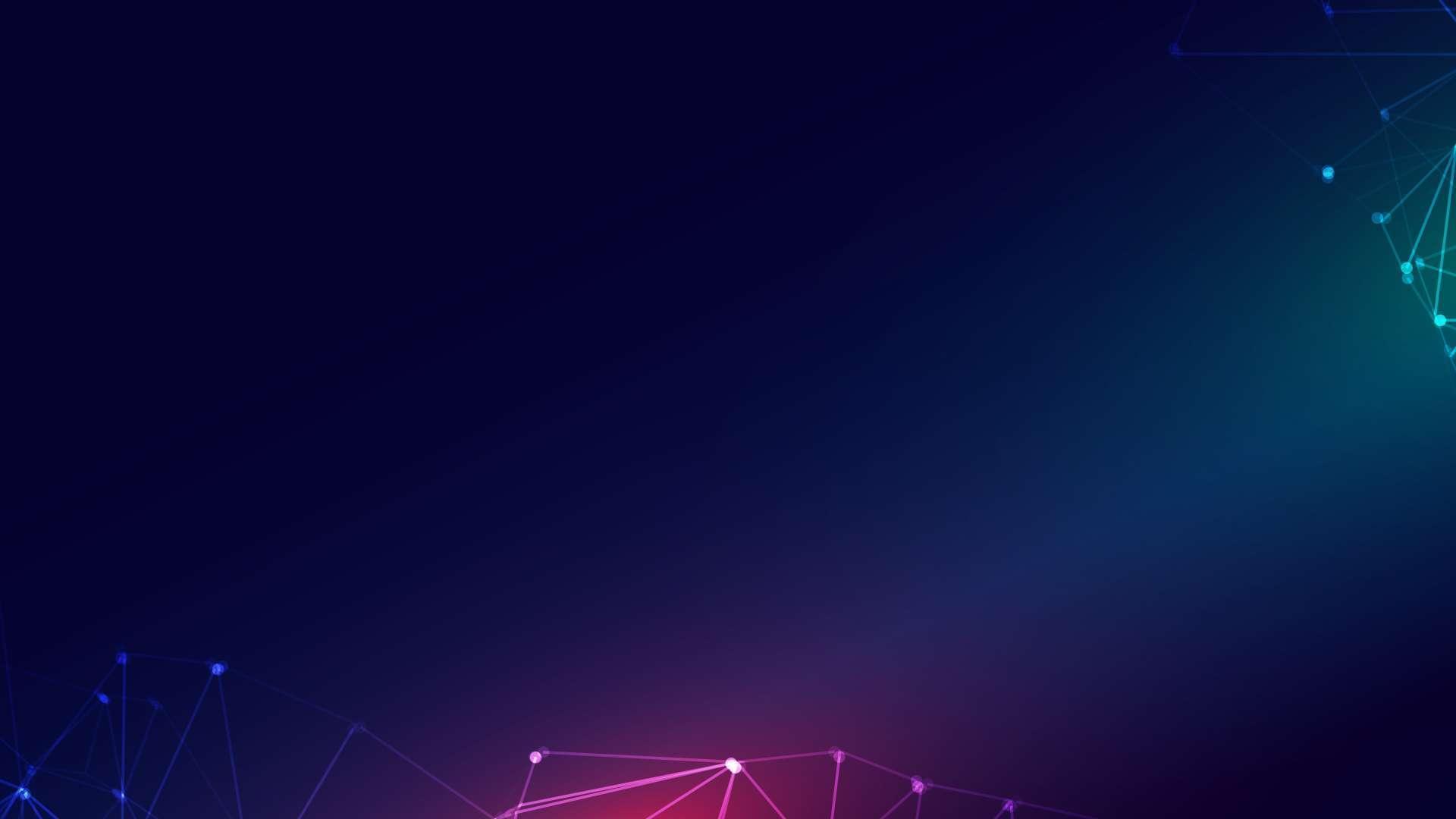 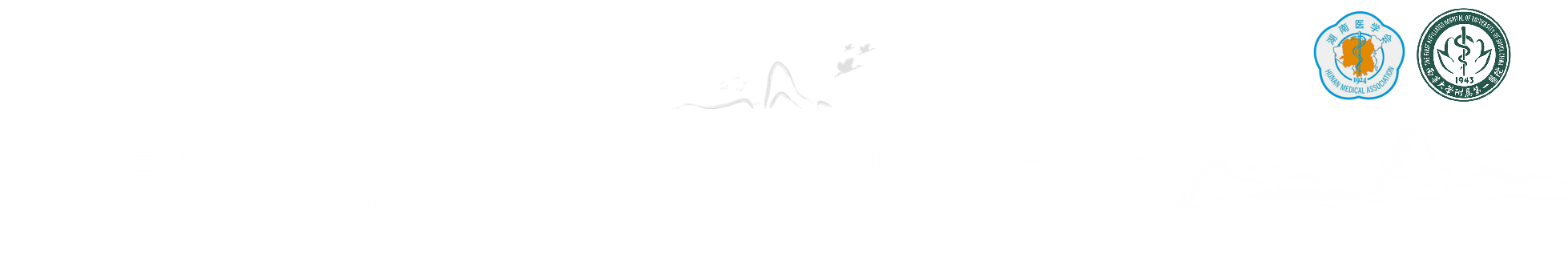 （讲课题目）
主讲人：**医院    ***
投稿医院的名称或LOGO
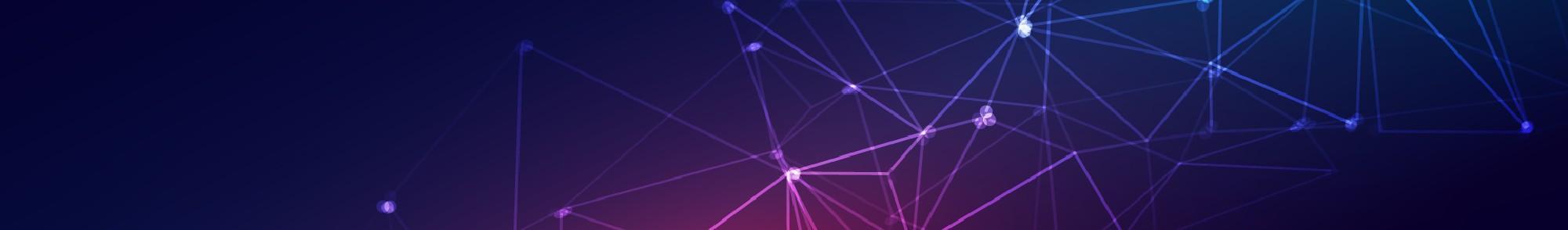 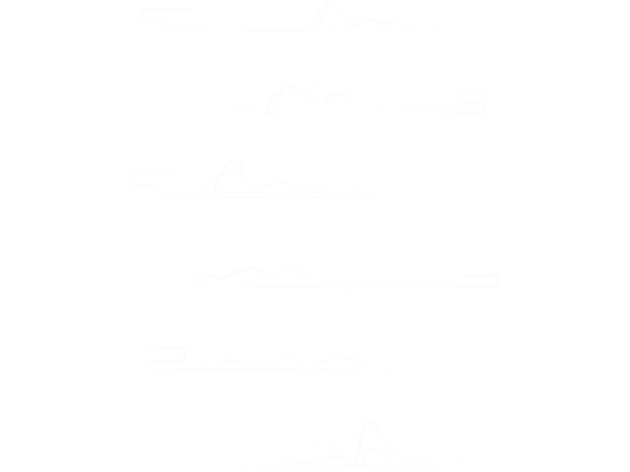 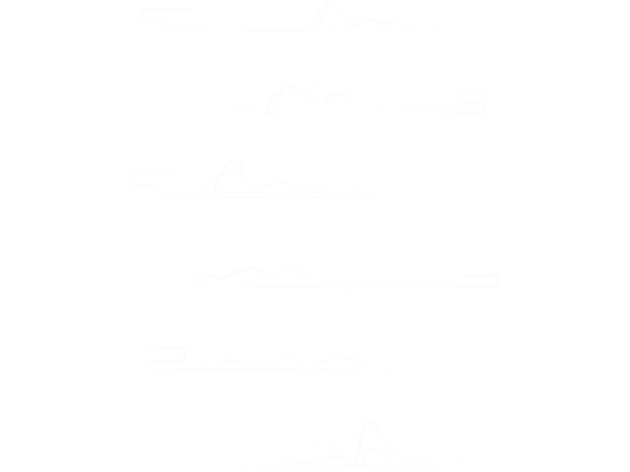 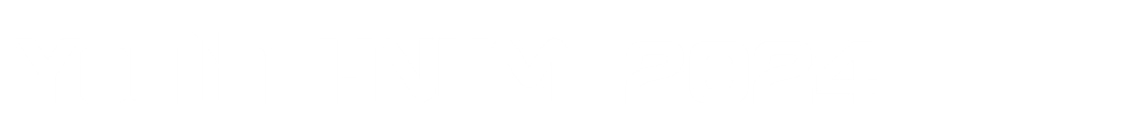 湖南省首届超声医学青年学术论坛
湖南省首届超声医学青年学术论坛
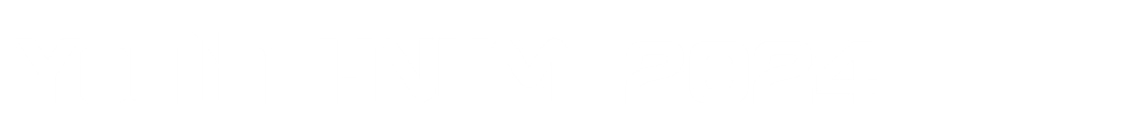 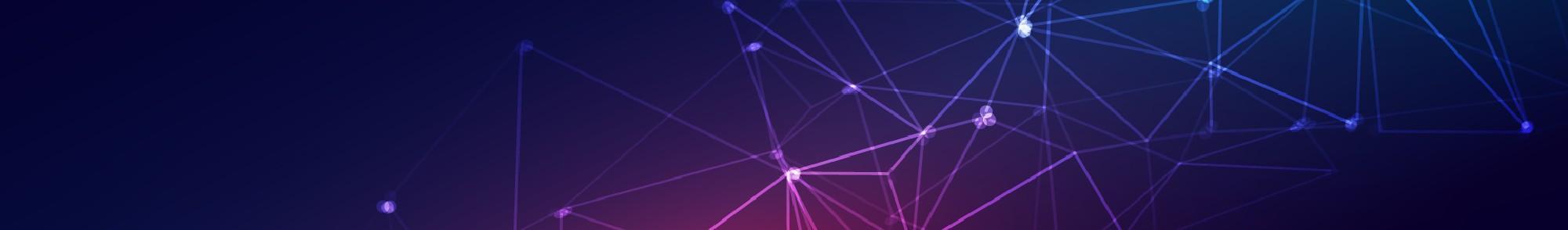 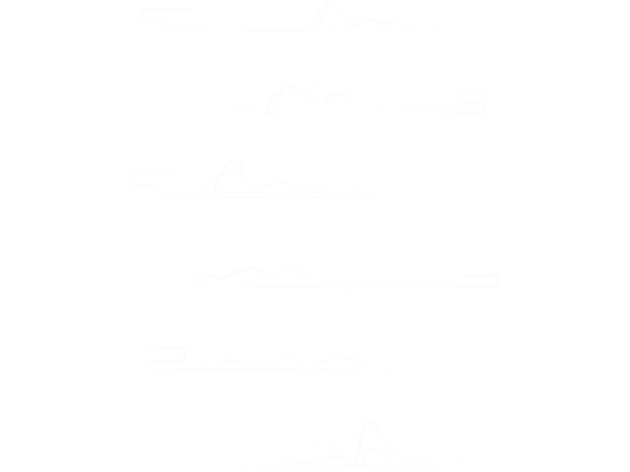 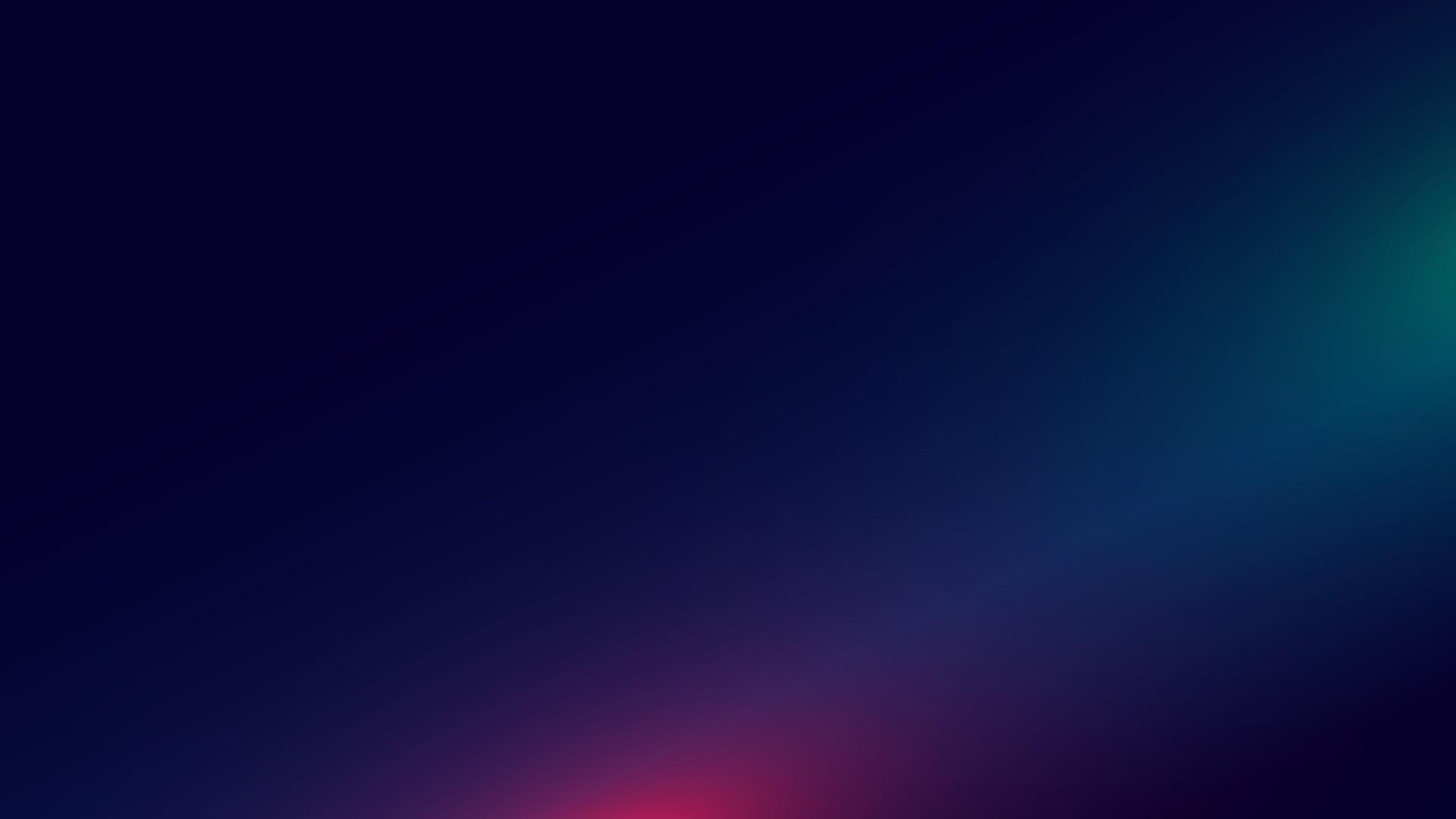 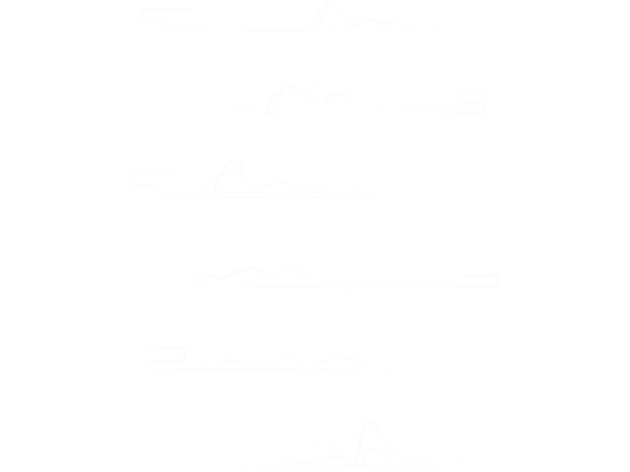 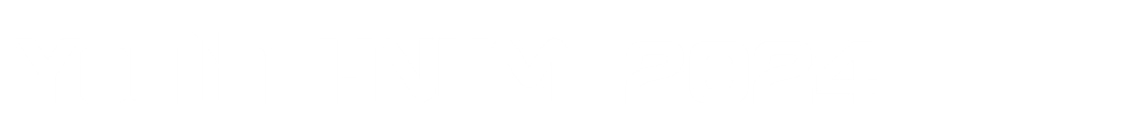 湖南省首届超声医学青年学术论坛
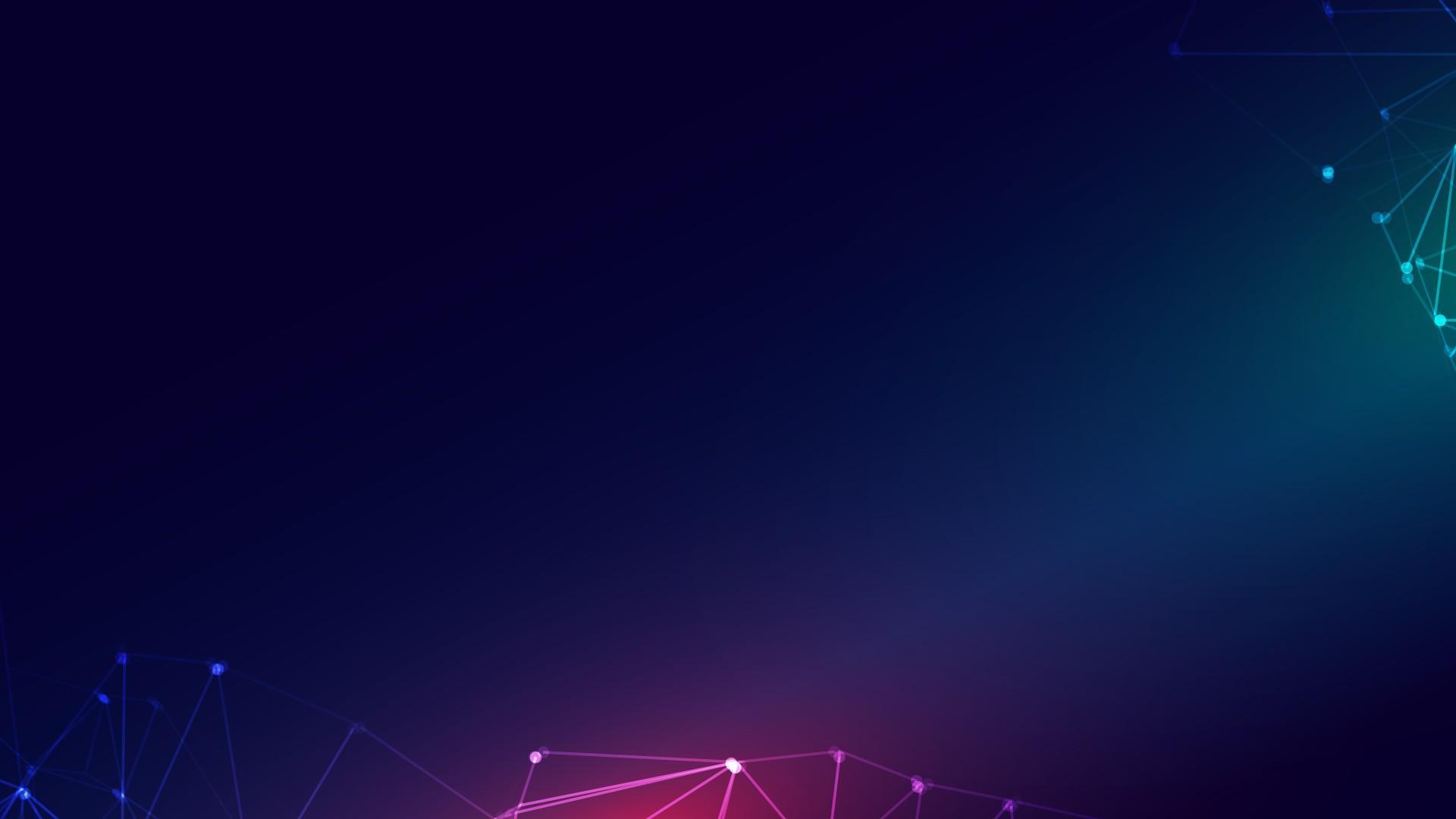 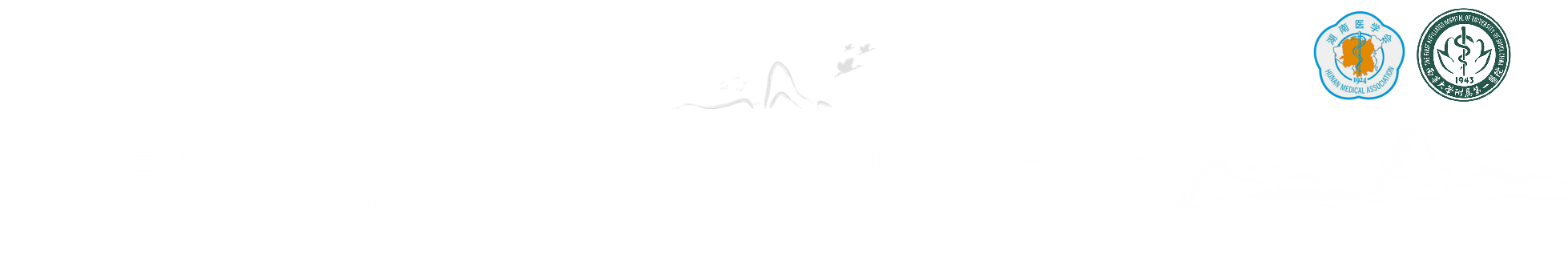 感谢聆听
主讲人：**医院    ***
主讲人：**医院    ***
****************************************************************************
投稿医院的名称或LOGO